Презентация к уроку литературного чтения во 2 классе УМК «Школа России»
Н. носов«на горке»
Шкуратова Татьяна Александровна,
Учитель начальных классов МОУ СОШ №5 г.о. Стрежевой
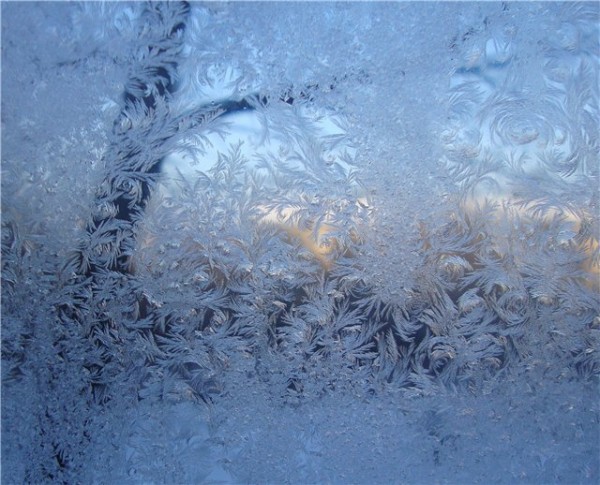 Окно замёрзло. Давайте попробуем все вместе его оттаять. Подуем на него
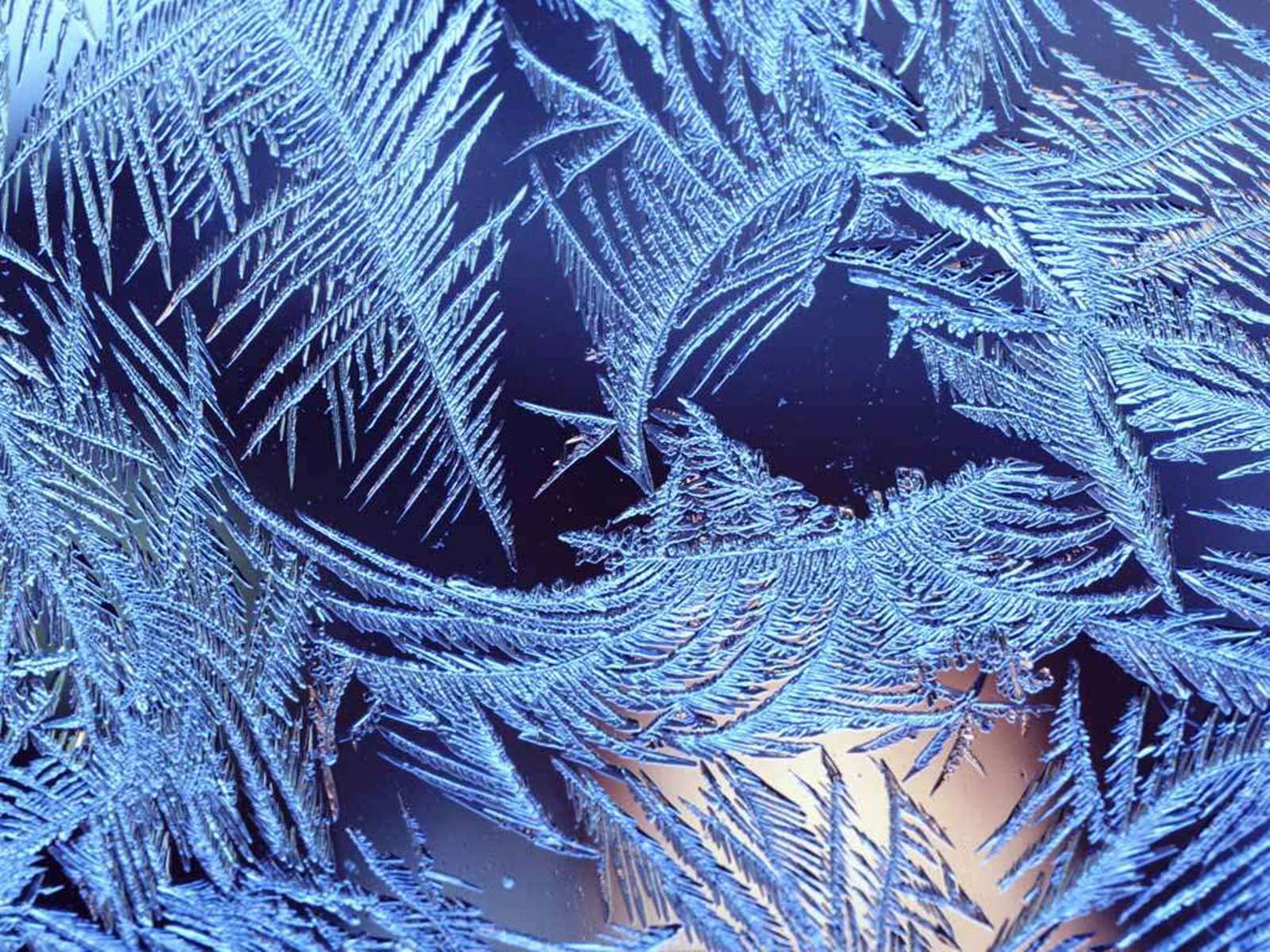 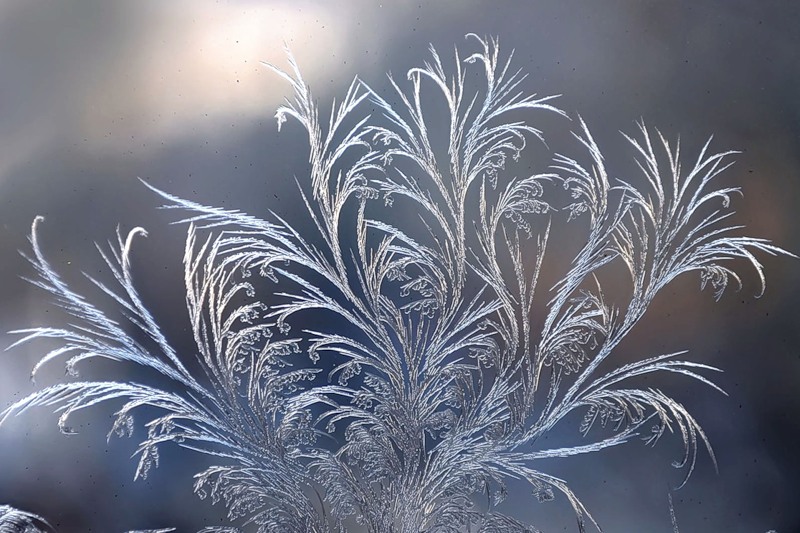 Мы летим под визг и хсем
С горки прямо носом в генс.
Наши апып здесь, бывало
Тоже шлёпались немало.
Мы летим под визг и хсем
С горки прямо носом в генс.
Наши апып здесь, бывало
Тоже шлёпались немало.
Мы летим под визг и смех
С горки прямо носом в снег.
Наши папы здесь, бывало
Тоже шлёпались немало.
«Фотограф»
Кто сумеет вспомнить и рассказать это стихотворение?
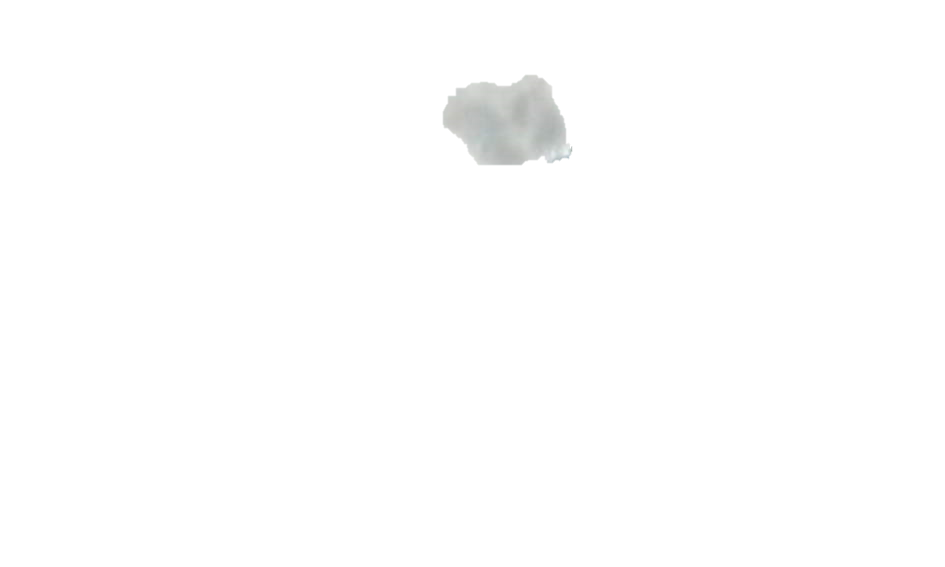 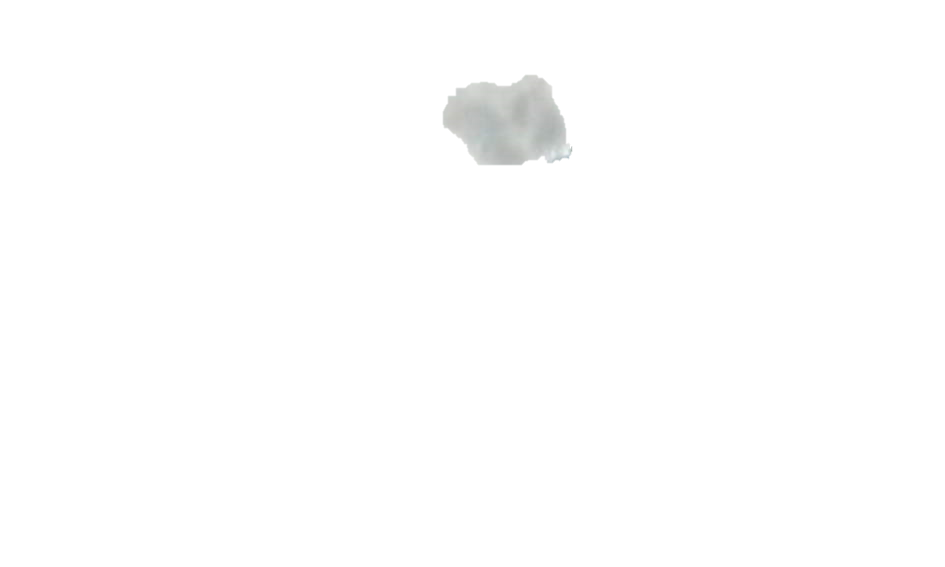 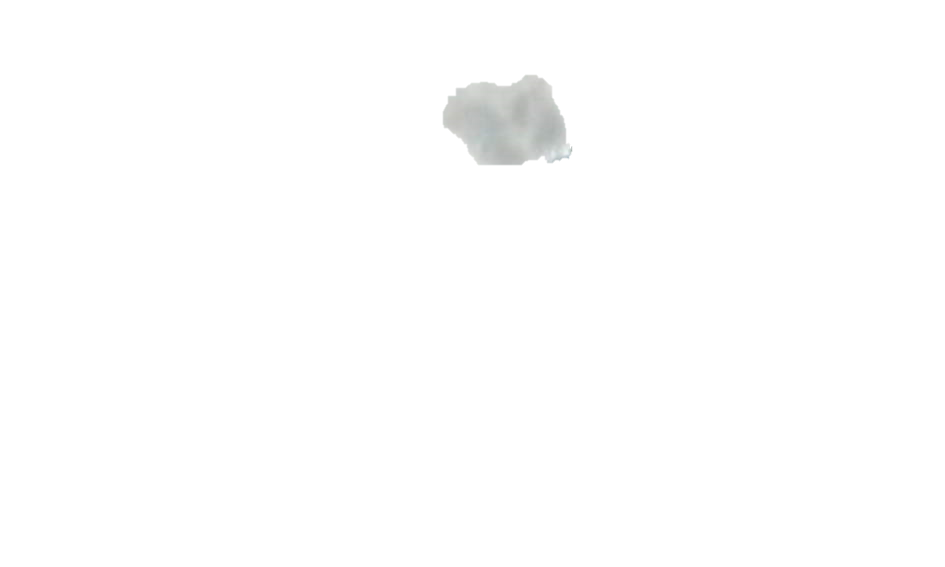 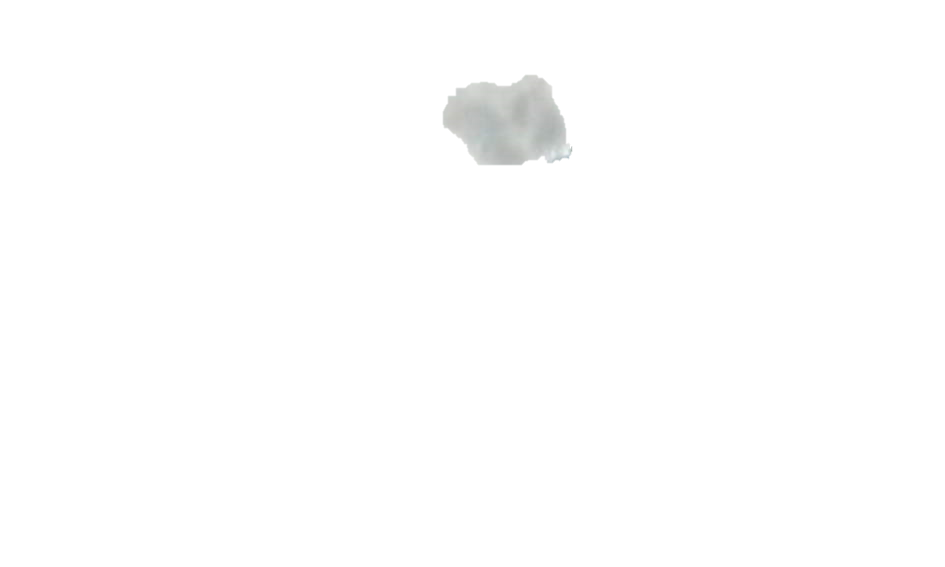 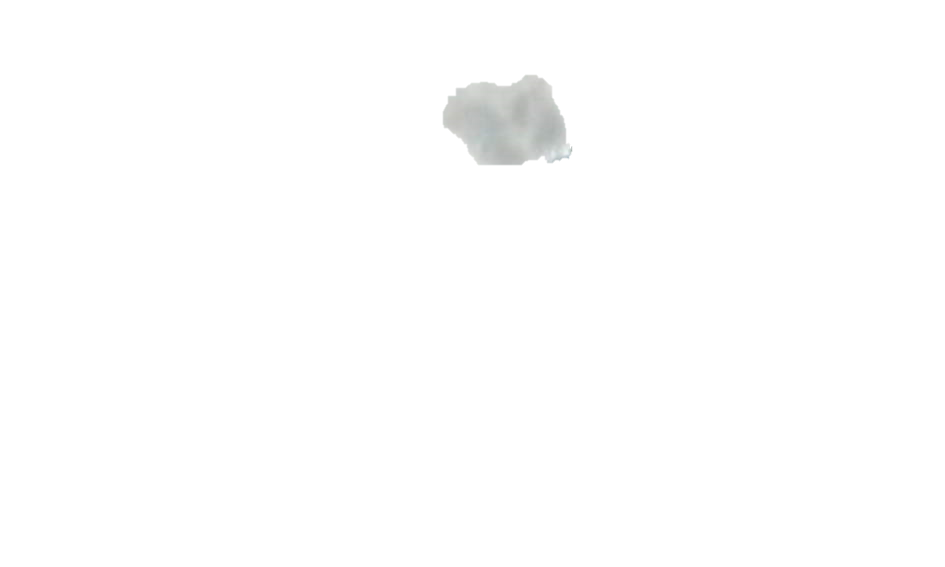 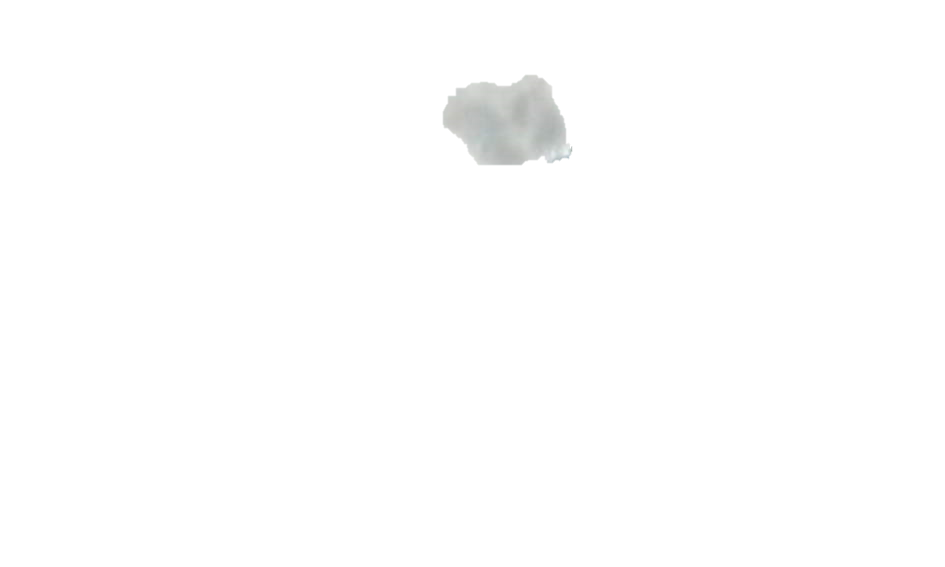 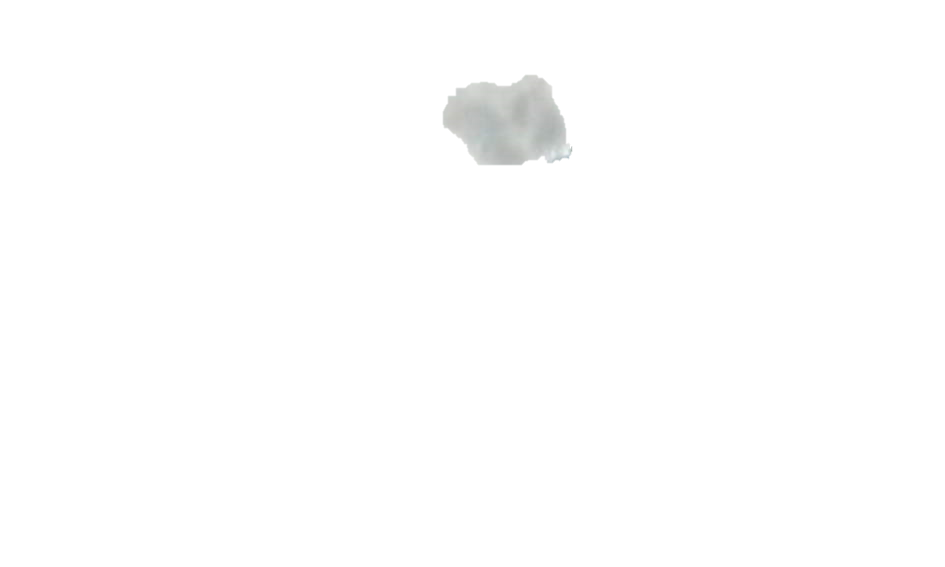 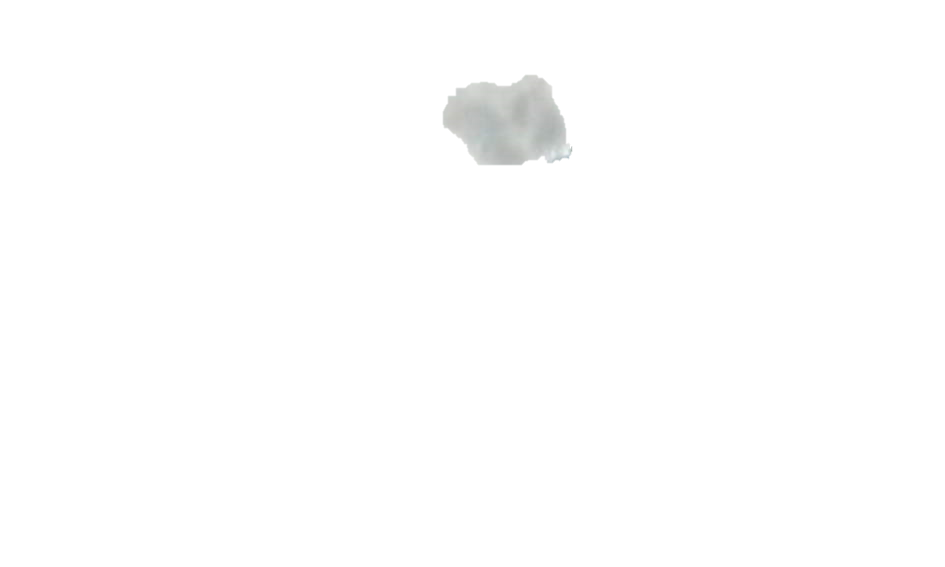 Мы летим под визг и смех
С горки прямо носом в снег.
Наши папы здесь, бывало
Тоже шлёпались немало.
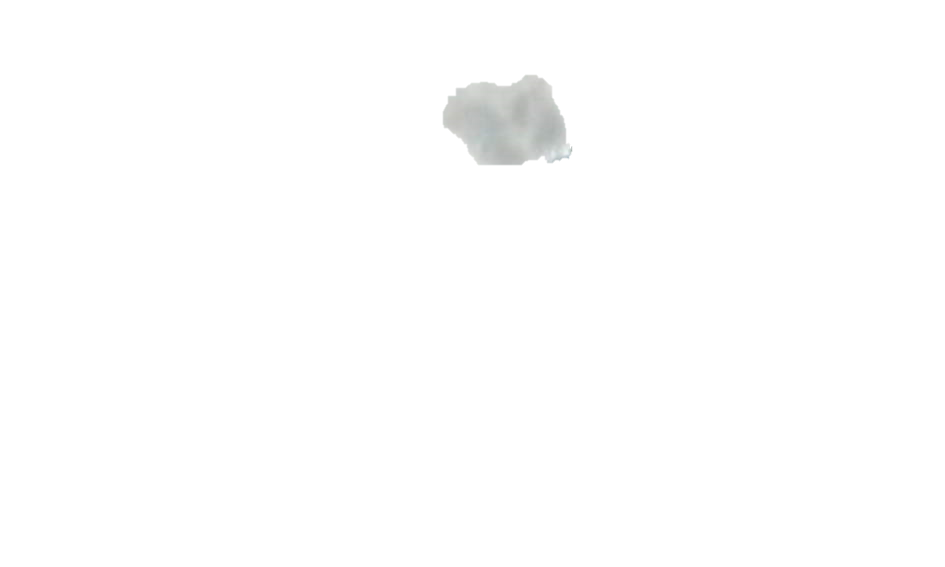 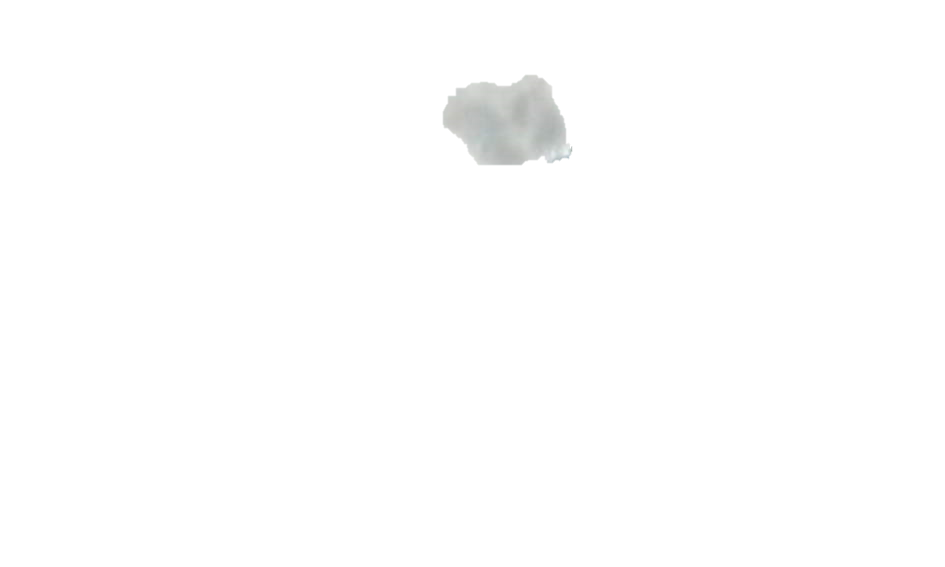 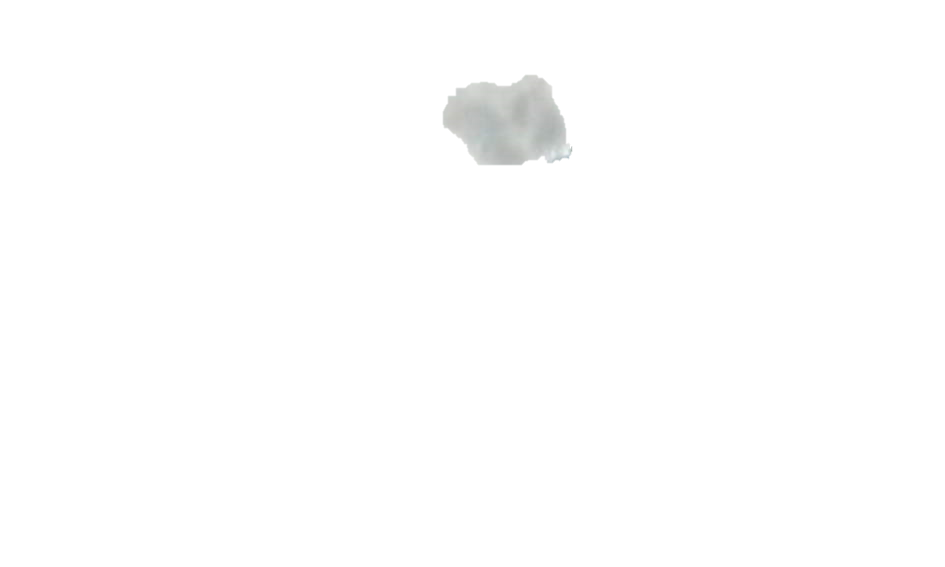 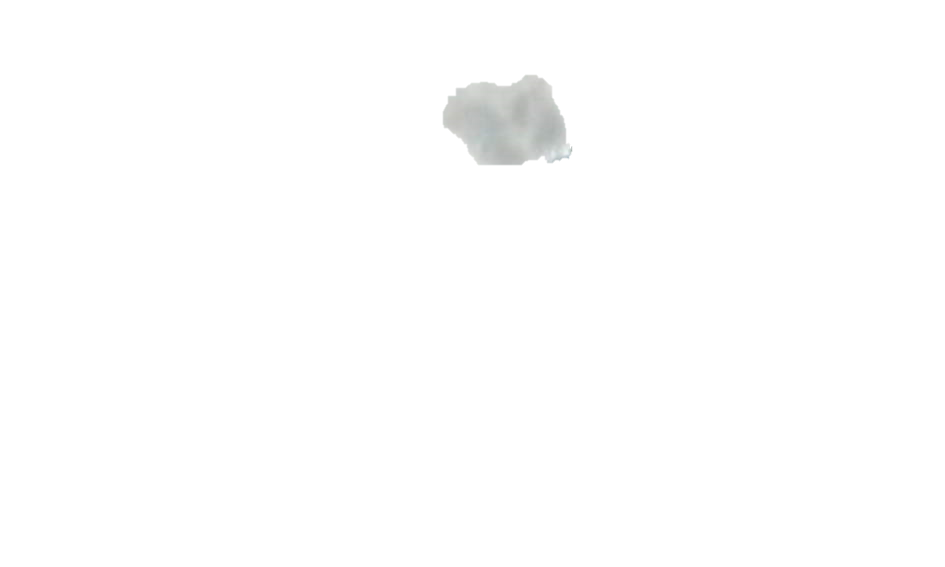 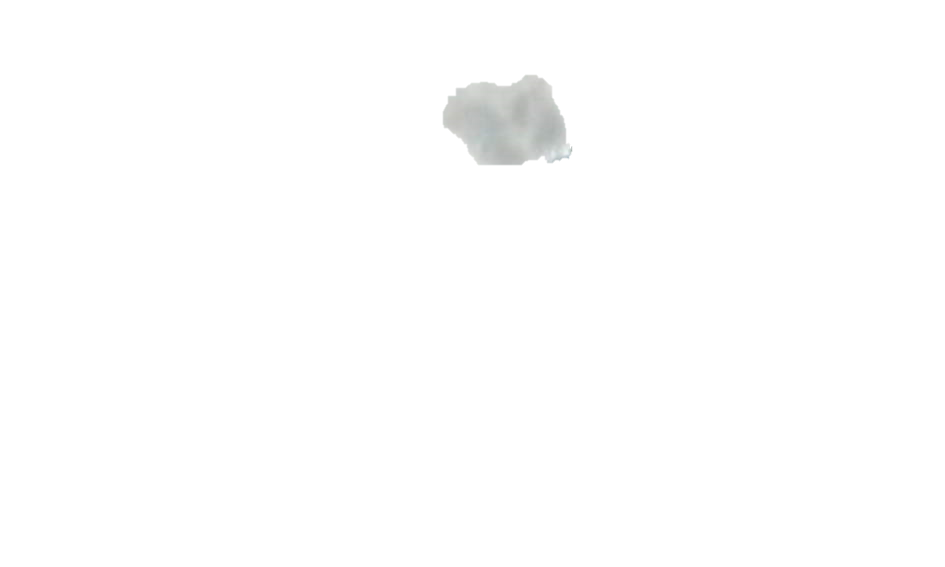 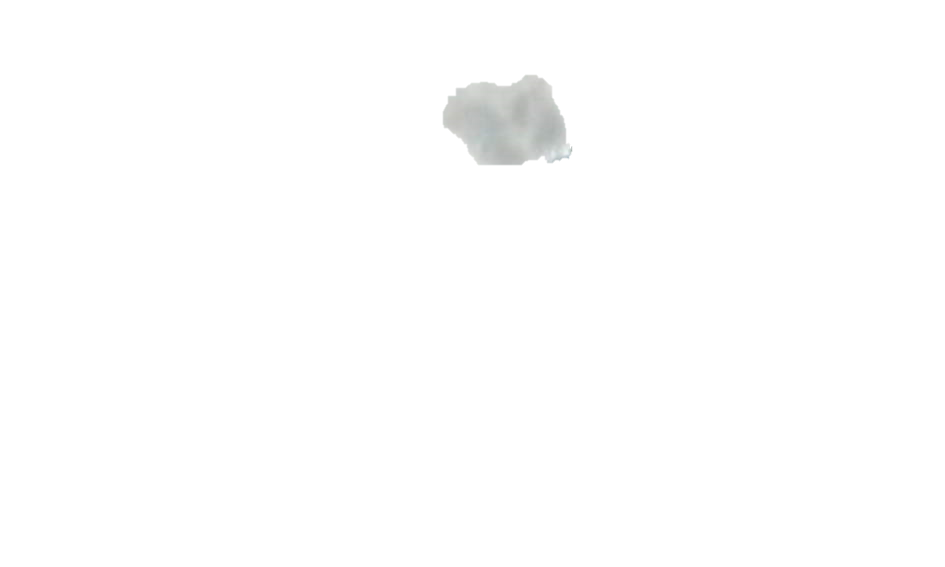 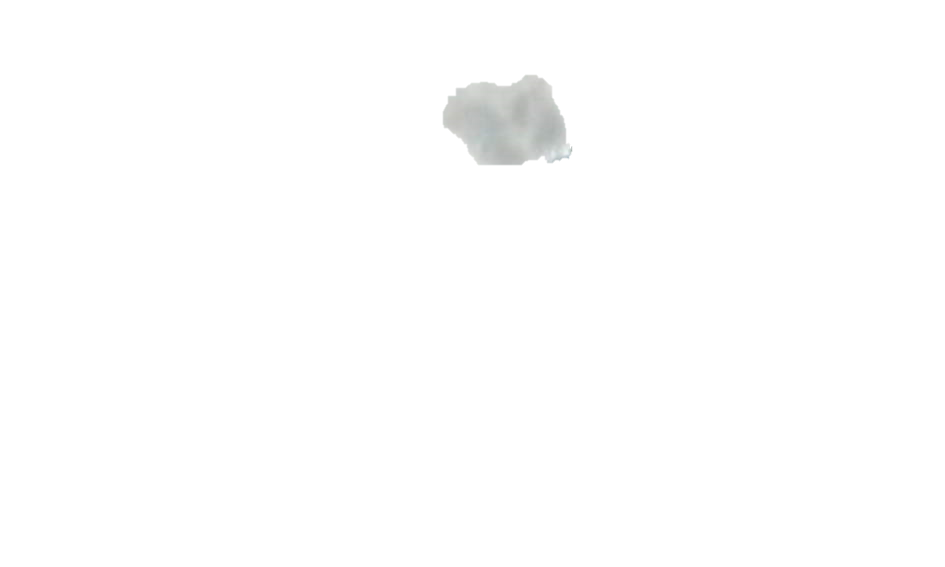 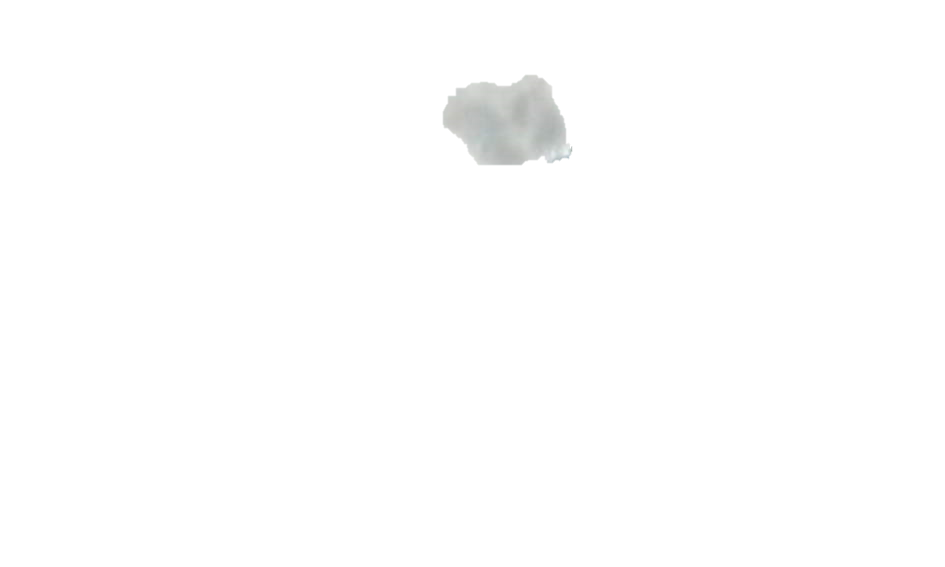 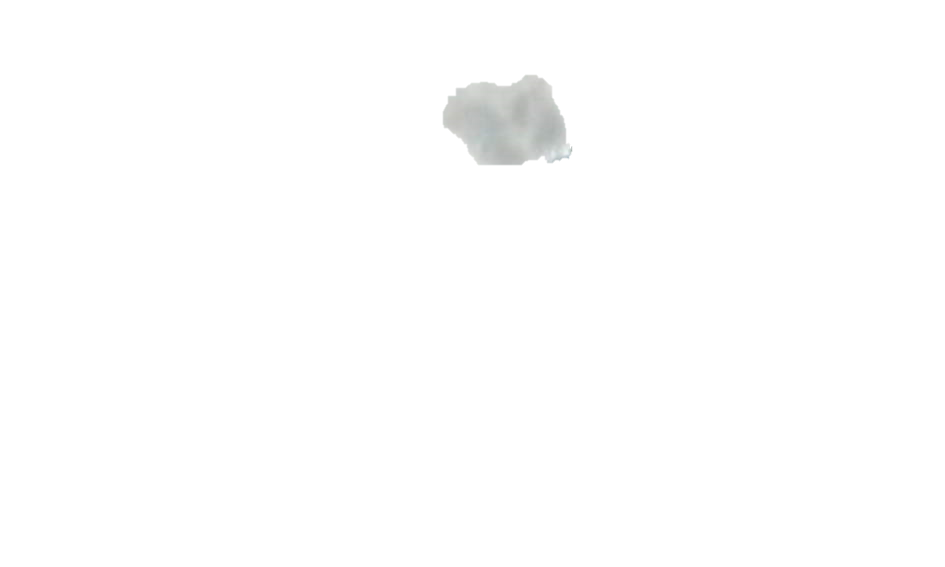 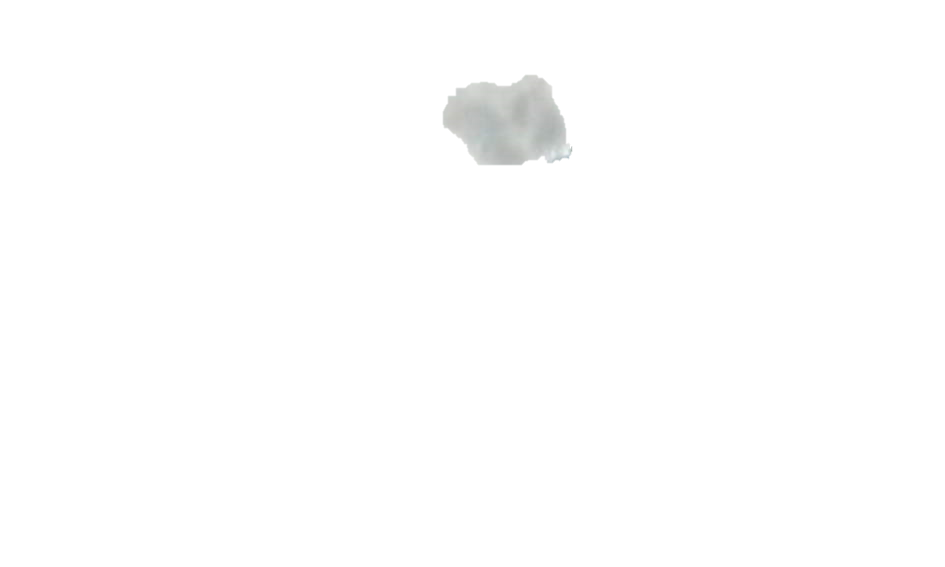 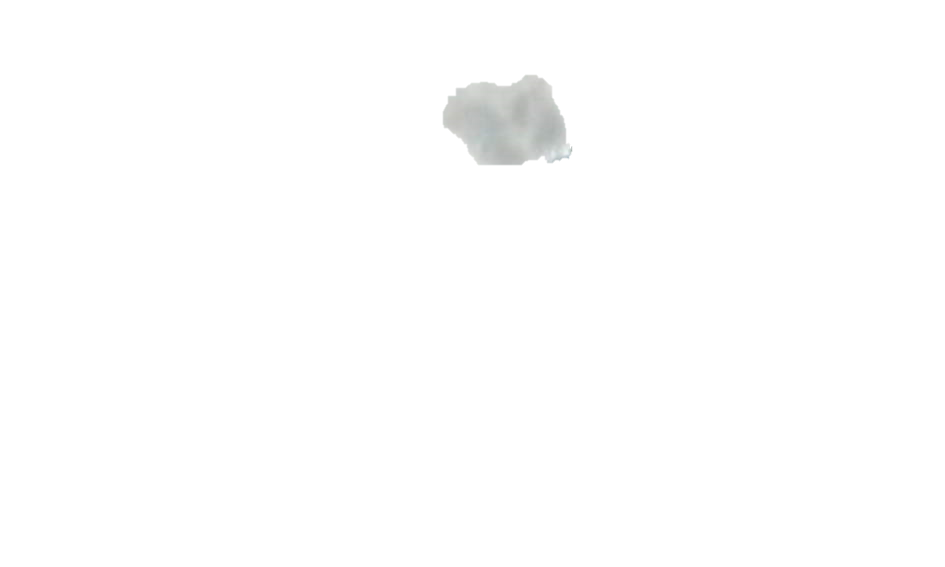 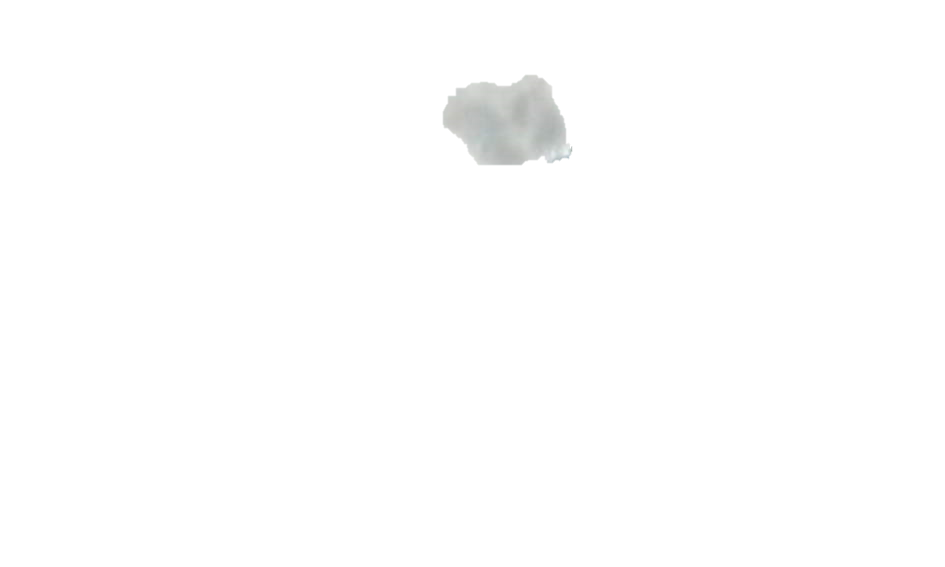 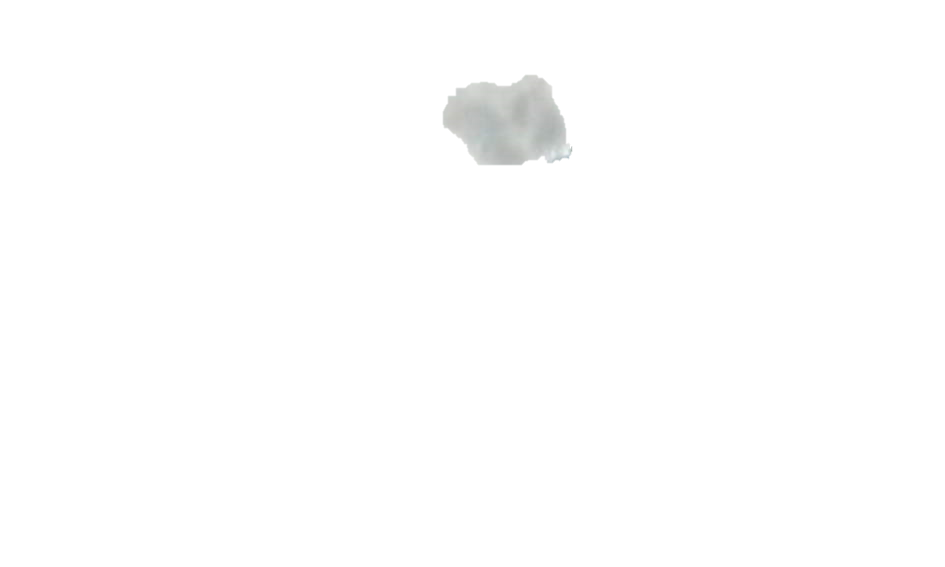 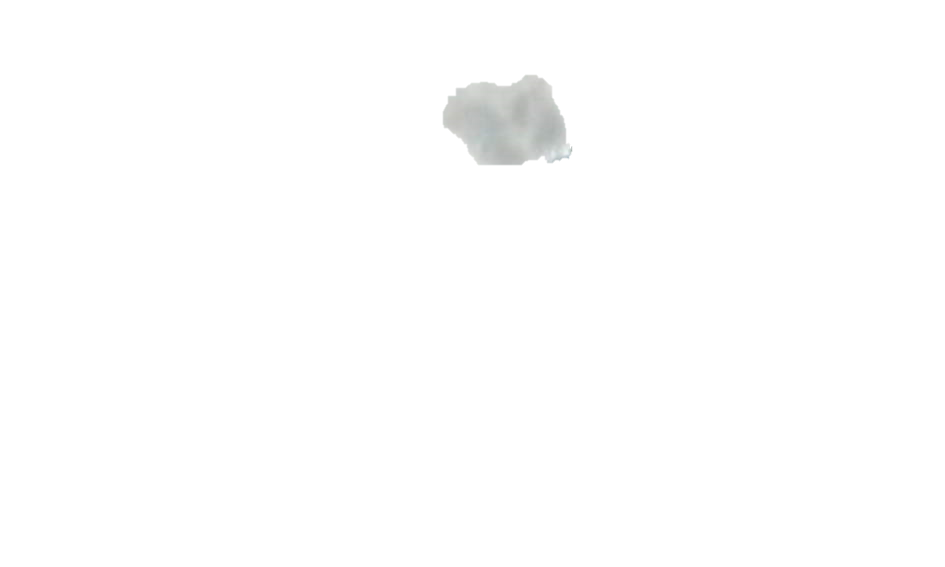 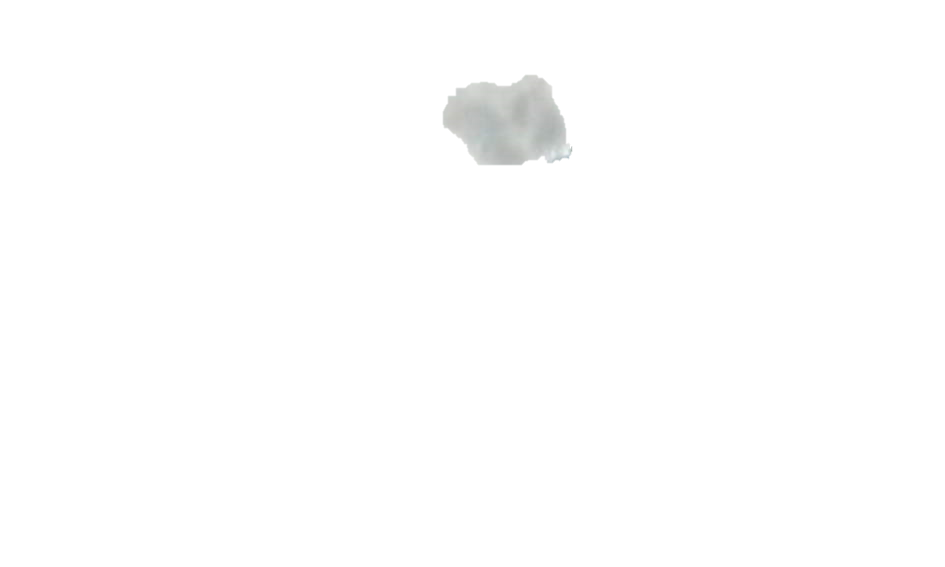 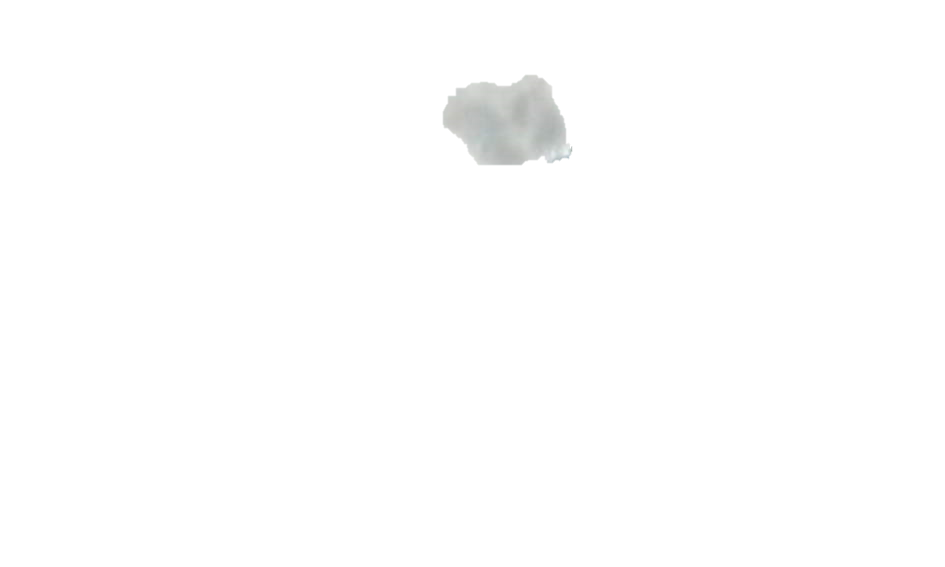 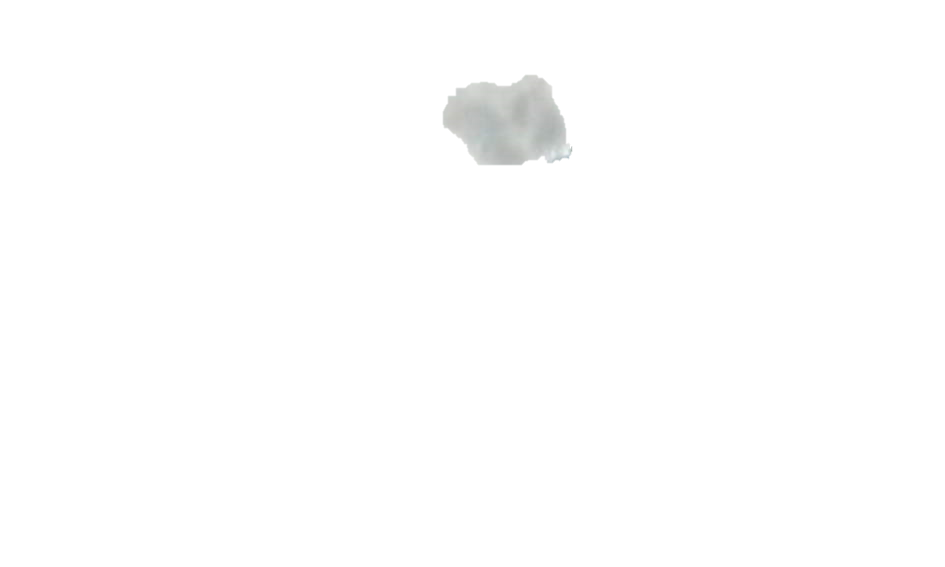 Мы летим под визг и смех
С горки прямо носом в снег.
Наши папы здесь, бывало
Тоже шлёпались немало.
HGIИDKNVOZЛSLAFЙ  GHLFORCWQOSB
Узнайте автора произведения, прочитав по порядку только русские буквы
Николай носов
Узнайте название  произведения взяв из каждого произведения букву, которая соответствует порядковому номеру слова.
Нос  2. Кататься. 


3. Догнал. 4. Работать. 
5. Взобрался. 6. Песочком 
 7. Посыпает
Нос  2. Кататься. 


3. Догнал. 4. Работать. 
5. Взобрался. 6. Песочком 
 7. Посыпает
Николай носов
« На горке»
Что  обозначает слово «горка»?
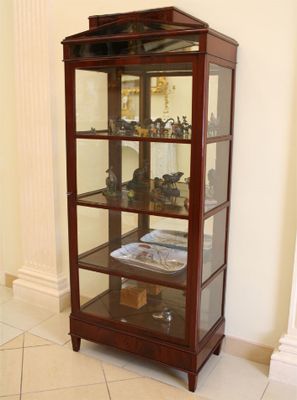 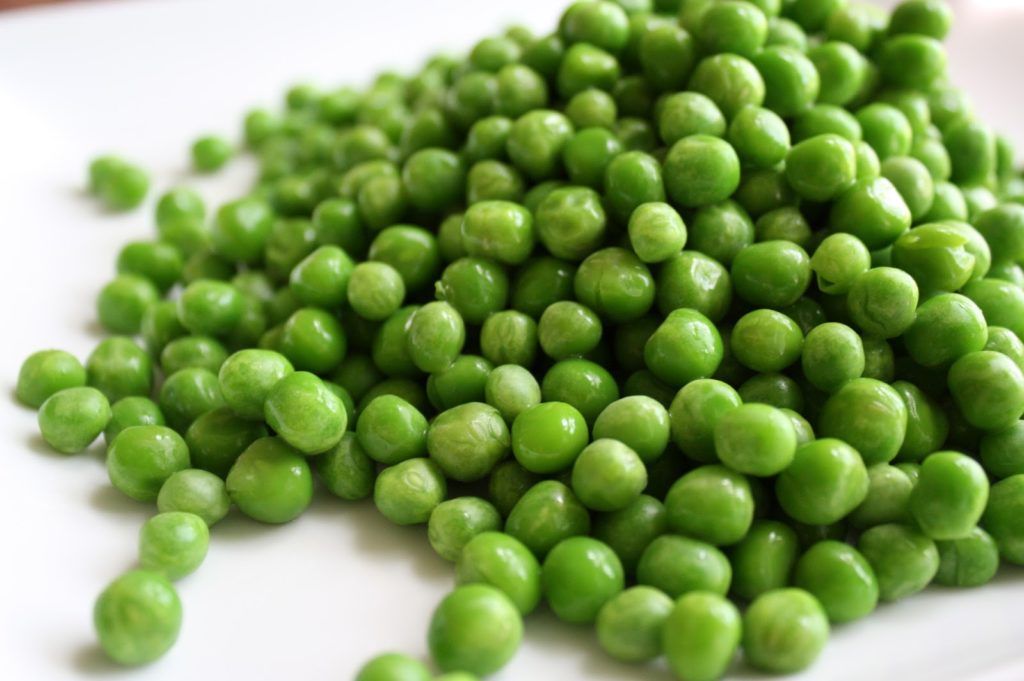 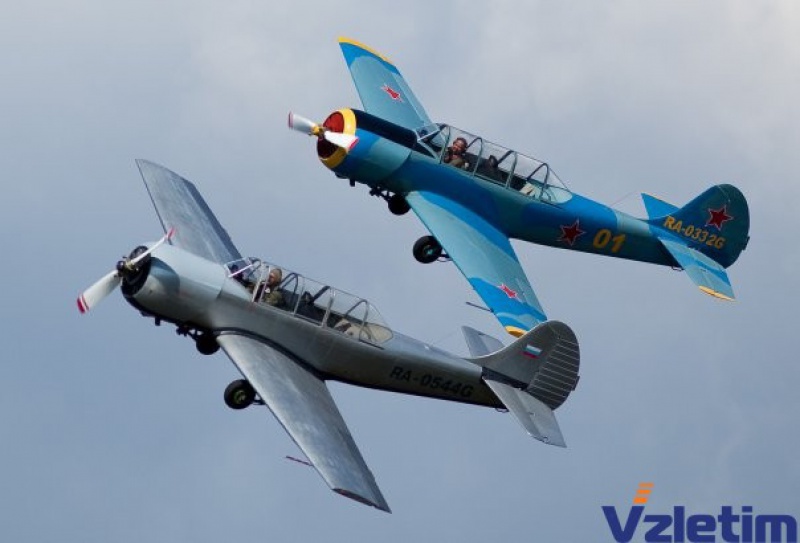 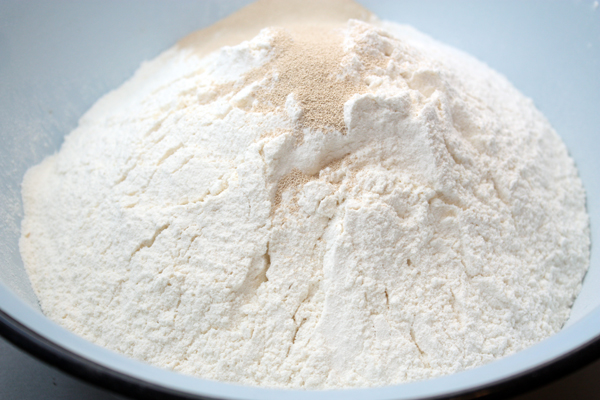 Николай носов
« На горке»
физминутка
Сгребали лопатами снег
Сваливали 
под стенку
Полили водой
Нацепил коньки
Быстро оделся
Выскочил
Подъехал
Бух!!!
Полез
Подумайте, с какой целью Н. Носов написал 
рассказ «На горке»?
1. Развеселить читателя.
2. Подшутить над кем-нибудь.
 3. Помочь увидеть поступки, поразмышлять над ними.
4. Разбудить фантазию.
5. Помочь читателю отличить правильный поступок от неправильного.
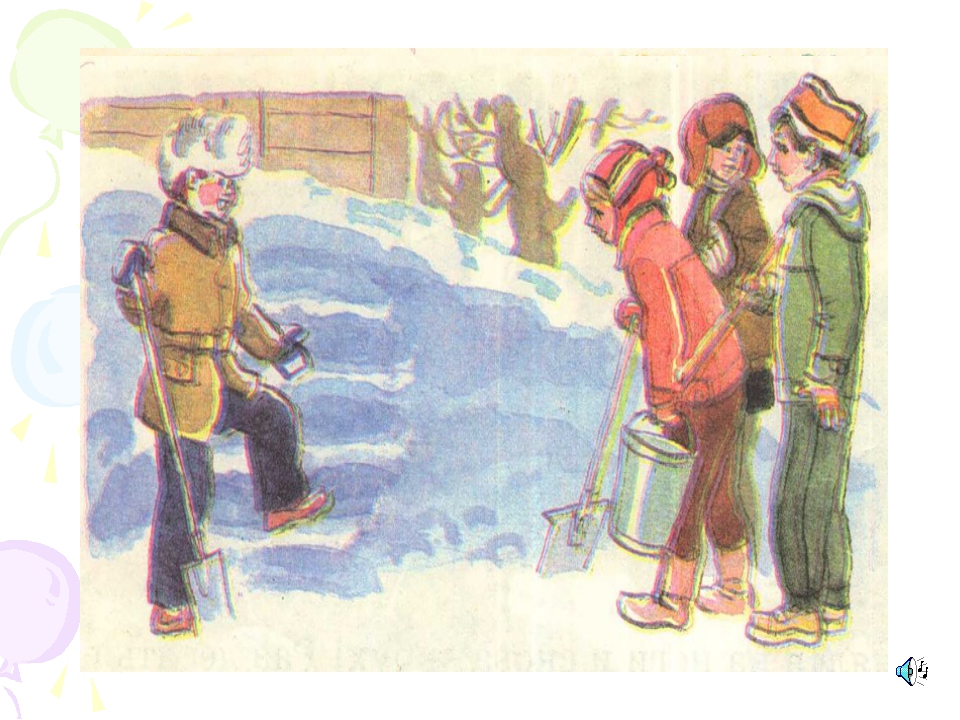 Домашнее задание
Задание по выбору

Стр.65 пересказ по картинкам
Стр.64 №4 (выразительное чтение диалога)